LocalZero Top-Maßnahmen Gebäude
Gebäude-Sektor
TOP-Maßnahmen Sektor Gebäude
Maßnahmentypen:		Enabling-Maßnahme			Planerische Maßnahme		Technische Maßnahme
				Enabling Dritter, die techn. Maßnahme umzusetzen 		Veränderung der Rahmenbedingungen			Einsparungen bspw. durch Reduktion des Energieverbrauchs
TOP 001			Energetische Sanierung der kommunalen Liegenschaften und der kommunalen Wohnungsbaugesellschaften
TOP 002			Beratung von Eigentümer:innen zu Gebäude- und Heizungssanierung
TOP 003			Energetische Quartierssanierung
TOP 004			Kommunales Förderprogramm für energetische Sanierung und erneuerbare Heizungen
TOP 005			Klimaneutrale Energieversorgung durch Bauleitplanung und städtebauliche Verträge 
TOP 006			Ambitionierte Leitlinien für kommunale Neubauten und Sanierung
Prio A
Prio A
Prio A
Prio A
Prio A
Prio B
Seite 1
TOP 001
Gebäude-Sektor
Energetische Sanierung der kommunalen Liegenschaften und der kommunalen Wohnungsbaugesellschaften
Sanierungsfahrplan erstellen und durchführen:
Hüllflächen (Außenhaut eines Gebäudes)​: Zielniveau für Hüllflächensanierung definieren, nachhaltige Baumaterialien verpflichtend einführen​
Energie:​ Wärmeplanung, Heizungssanierung, Nahwärmenetze, PV-Strategie und Heizungstypen abstimmen​
Priorisierung der Gebäude nach Einsparungspotenzial und Zeitplan festlegen ​

Fördermaßnahmen beantragen:​ Bundesförderung (Nationale Klimaschutzinitiative)​, KfW und weitere

Allgemeine Planung:​ Optionen für serielles Sanieren prüfen​, Planungspersonal und Budget bereitstellen

 Energiemanagement, siehe Informationen zur Maßnahme unter dem Sektor Strom ​
Fahrplan Klimaaufbruch Erlangen; LocalZero_Sektormaßnahmen Gebäude; Umweltbundesamt 2022: Klimaschutzpotenziale in Kommunen
Quelle: RP/Verbraucherzentrale NRW
Beteiligte Akteure
Maßnahmentyp
Öffentliche Hand oder Unternehmen mit mehrheitlich öffentlichem Besitz (z.B. Wohnungsbaugesellschaften)
Baubetrieb
Planungsbüros
Technische Maßnahme: 
Einsparung durch Reduktion des Energieverbrauchs
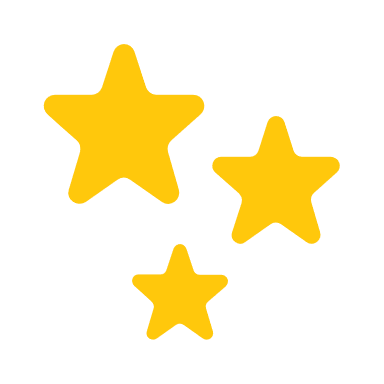 Sanierungsfahrplan Marbug
Öffentliche Wirkung
Einfache Umsetzbarkeit
Seite 2
Quellen:
TOP 002
Gebäude-Sektor
Beratung von Eigentümer:innen 
zu Gebäude- und Heizungssanierungen
Beratung zu energetischer Gebäudesanierung und Heizungstausch von Ein-/ Zwei- oder Mehrfamilienhäusern (Eigentümergemeinschaften)​
Kostenneutrale Beratung z.B. über Verbraucherzentralen ​
Privatwirtschaftliche Energieberatung fördern​
Ziele der Beratung:​
Wärmeleitplanung und PV-Strategie ​veröffentlichen​
Quartiersziele und Konzepte kommunizieren​
Serielles sanieren bewerben und ggf. organisieren​
Fördermittelberatung (Auswahl)​:
Bundesförderung für effiziente Gebäude bewerben​
Mittel aus Städtebauförderung z.B. über Ausweisung von Sanierungsgebieten nutzen​
Städtische Fördermittel, die additiv z.B. zu einer KfW Förderung vergeben werden​
Fahrplan Klimaaufbruch Erlangen; LocalZero_Sektormaßnahmen Gebäude; Umweltbundesamt 2022: Klimaschutzpotenziale in Kommunen
Heizung
Quelle: Wikimedia Commons
Maßnahmentyp
Beteiligte Akteure
Öffentliche Hand: Politik und Verwaltung
Planungsbüros
Hauseigentümer:innen
Enabling-Maßnahme: 
Enabling Dritter, die technische Maßnahme umzusetzen
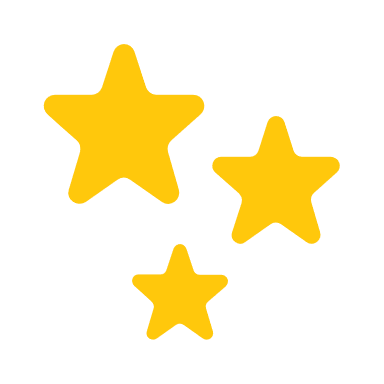 Beratungen Stadt Münster
Öffentliche Wirkung
Benefits für die Allgemeinheit
Seite 3
Quellen:
TOP 003
Gebäude-Sektor
Energetische Quartierssanierung
Quartierssanierung lenkt den Blick vom Einzelgebäude auf ein Quartier ​
Kommunale und private Gebäude zusammen betrachten​
Verschiedene Akteure an einen Tisch holen​
Nutzung von Synergien:​
Nahwärmenetz planen​
Abwärme eines Gebäudes (Industrie) zur Heizung eines anderen Gebäudes nutzen​
Serielles / gebündeltes Sanieren, z.B. viele ähnliche Gebäude auf einmal sanieren und gleichzeitig mit PV-Modulen ausstatten​
Umsetzungsschritte / Konzept erarbeiten:​
Ausgangssituation definieren , Potenziale ableiten​
Fördermittel beantragen​
Die ehemalige KfW Förderung für energetische Quartierskonzepte wird derzeit nicht fortgeführt
Fahrplan Klimaaufbruch Erlangen; LocalZero_Sektormaßnahmen Gebäude; Umweltbundesamt 2022: Klimaschutzpotenziale in Kommunen
Altes Haus
Quelle: Wikimedia Commons
Maßnahmentyp
Beteiligte Akteure
Politischer Beschluss: Quartiers-ebene in der Sanierungsplanung wird geprüft
Planung: Kommunale Verwaltung
Ausführung: Unternehmen oder Stadtwerke
Planerische Maßnahme: 
Veränderungen der Rahmenbedingungen, durch die andere Akteure technische Maßnahmen umsetzen

Technische Maßnahme: 
Einsparung durch Reduktion des Energieverbrauchs
Seite 4
Quellen:
TOP 004
Gebäude-Sektor
Kommunales Förderprogramm für 
energetische Sanierung und erneuerbare Heizungen
Förderung​:
Aufstockende Förderung zur Bundesförderung im BEG (Bundesförderung für effiziente Gebäude)​; mittels einer Richtlinie wird zusätzliche Förderung nach Vorlage eines staatlichen Förderbescheides ermöglicht (geringer Prüfaufwand):​
Dämmung der Gebäudehülle / Heizungsoptimierung​
Heizungstausch mit Fokus auf Wärmepumpe​
Nutzung nachwachsender Rohstoffe​
​Beispiele für Richtlinien​:
https://www.neuburg-donau.de/rathaus/aufgaben-und-dienstleistungen/foerderung-waermepumpe_id3302  ​
https://stadt.muenchen.de/infos/foerderprogramm-klimaneutrale-gebaeude.html ​
Fahrplan Klimaaufbruch Erlangen; LocalZero_Sektormaßnahmen Gebäude; Umweltbundesamt 2022: Klimaschutzpotenziale in Kommunen
Alte Ölheizung
Quelle: Unsplash
Beteiligte Akteure
Maßnahmentyp
Öffentliche Hand: Politik und Verwaltung
Hauseigentümer:innen
Enabling-Maßnahme: 
Enabling Dritter, die technische Maßnahme umzusetzen
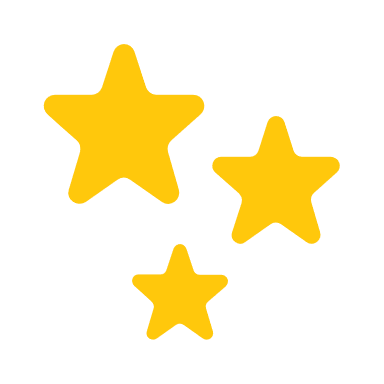 Einfache Umsetzbarkeit
Öffentliche Wirkung
Benefits für die Allgemeinheit
Förderung Heizungstausch Stuttgart
Seite 5
Quellen:
TOP 005
Gebäude-Sektor
Klimaneutrale Energieversorgung durch 
Bauleitplanung und städtebauliche Verträge
Kommunen können die Bauleitplanung und bei der Verabschiedung von städtebaulichen Verträgen mit Investor:innen den Ausbau mit erneuerbaren Energien voran bringen. Dazu gehören z.B.​
Installationspflicht von PV auf/an Gebäuden, Entwicklung von Solarparks​
Vorgaben zur Nutzung geeigneter Flächen für Windenergieanlagen innerhalb des Entwicklungsgebiets​
Festlegung hohe Energieeffizienzstandards im Gebäudebereich​
Planung und Ausbau von Stromnetzen, Ermöglichung von Speichersystemen und dezentralen Energieerzeugungsanlagen inkl. Ausweisung der Flächen dafür​
Verpflichtung zur Verwendung von Nachhaltigen Baustoffen​
Neue Baugebiete müssen im Allgemeinen ihren Energiebedarf aus erneuerbaren Energien decken (Nutzungsrechte)
​
Synergieeffekte mit anderen Sektoren: ​
Reduktion des Verkehrs: Nutzungsmischung, kompakte Strukturen und Anbindung an ÖPNV vorgeben​
LocalZero_Sektormaßnahmen Gebäude; Praxisleitfaden kommunaler Klimaschutz 2023: Klimaneutrale Stadtplanung; Klimaschutz- und Energieagentur Niedersachsen 2021: Muster-Festsetzung PV-Anlagen in Bebauungsplänen
Quelle: Unsplash
Beteiligte Akteure
Maßnahmentyp
Planerische Maßnahme: 
Veränderung der Rahmenbedingungen, durch die andere Akteure technische Maßnahmen umsetzen
Öffentliche Hand: Politik und Verwaltung
Investor:innen
Planer:innen
Bauherr:innen
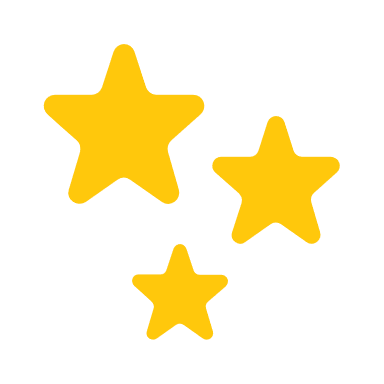 Einfache Umsetzbarkeit
Leitlinien der Stadt Köln
Seite 6
Quellen:
TOP 006
Gebäude-Sektor
Ambitionierte Leitlinien für 
kommunale Neubauten und Sanierung
Ambitionierte Leitlinien für Neubauten und Sanierung von kommunalen Gebäuden als verbindlichen Standard festlegen
z.B.: Nullenergiehäuser im Neubau und erhöhter Effizienzhaus-Standard bei Sanierung 
Baumaterialien nachhaltig und recyclebar
Lebenszyklus in der Wirtschaftlichkeitsberechnung einbeziehen (also die Abbruch- und Recyclingkosten mitbetrachten)
Praxisleitfaden kommunaler Klimaschutz 2023: Klimaneutrale Stadtplanung; LocalZero_Sektormaßnahmen Gebäude
Braunes Backsteingebäude
Quelle: Unsplash
Beteiligte Akteure
Maßnahmentyp
Öffentliche Hand: Politik und Verwaltung
Planerische Maßnahme: 
Veränderung der Rahmenbedingungen, durch die andere Akteure technische Maßnahmen umsetzen
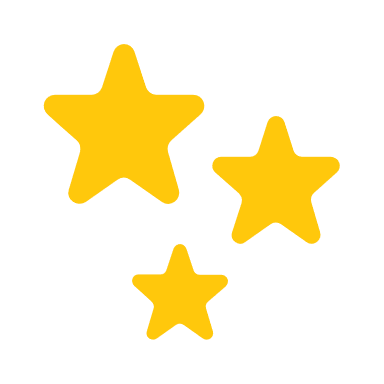 Öffentliche Wirkung
Einfache Umsetzbarkeit
Bauleitlinien Darmstadt
Seite 7
Quellen: